Универсальный подход к терапии заболеваний  и повреждений головного мозга.
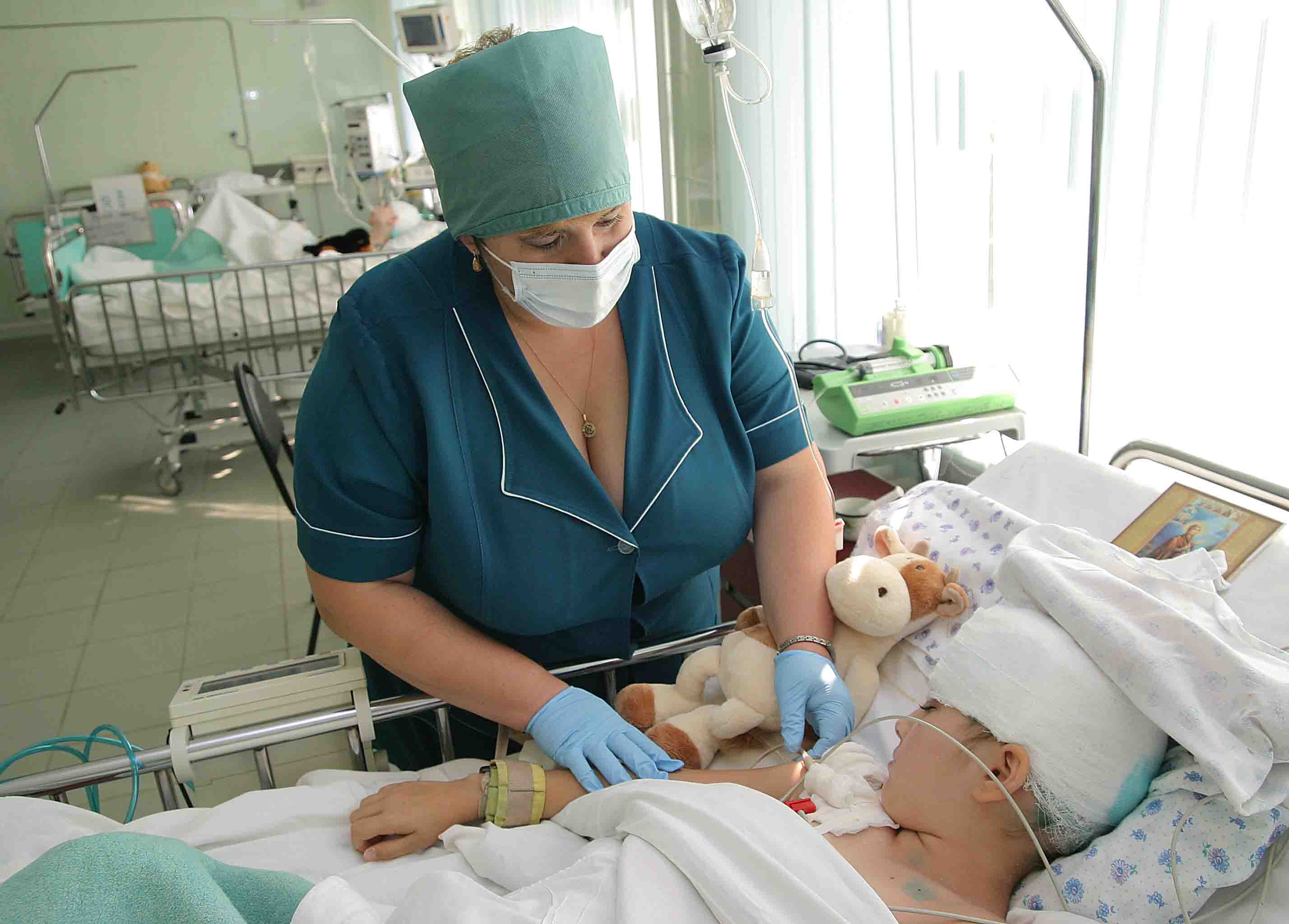 д.м.н. Шаршов Ф.Г. 
ГБУ РО «ОБЛАСТНАЯ ДЕТСКАЯ КЛИНИЧЕСКАЯ БОЛЬНИЦА»
Теоретические позиции
Доктрина Монро - Келли
Концепция ГЭБ
Доктрина профилактики вторичных ишемических атак
Доктрина Монро-Келли
мозг
+
кровь
+
 ликвор
+
?
Повышение ВЧД
Дислокация
Снижение ЦПД
N ВЧД = 0-15 mmHg
Порочный круг ВЧГ
Повышение ВЧД
Дислокация мозга
Ишемия и отек
Ухудшение 
кровоснабжения
Поражение
 сосудодвигательного
 центра
Смерть
Повреждения мозга
Первичные
Вторичные
Механические факторы
Гипоксемия
Сосудистые факторы
Гипотония
Гипертермия
Гипер-и гипогликемия
Внутричерепная гипертензия
Гипер-и гипокапния
Внутричерепные факторы вторичных повреждений мозга
Проницаемость стенки периферического капилляра в норме
Периферический капилляр
Просвет сосуда
Интерстициальное пространство
65 А
Н2О
Н2О
Na+
Na+
Протеины
Протеины
Проницаемость церебрального капилляра в норме
Церебральный капилляр
Интерстициальное пространство
Просвет сосуда
7 А
Н2О
Н2О
Na+
Na+
Протеины
Протеины
Повышение Na+ в плазме всего на 1 мэкв/л вызывает увеличение
 градиента давления между сосудом и мозгом на 39 мм рт.ст.
Увеличение уровня плазменных белков с 40 до 80 г/л (в два раза!)
 повышает этот градиент только на 23 мм рт.ст.
Классификация нарушений сознания Коновалов А.Н., 1998 г.
Ясное сознание 
Оглушение умеренное 
Оглушение глубокое 
Сопор 
Кома умеренная 
Кома глубокая 
Кома терминальная
Шкала комы Глазго   (1974)
Детская шкала комы Глазго (до 4-х лет)
Шкала Мейо (2005)
Принципы госпитализации
Первичная госпитализация
нейрохирургические отделения
отделения общей реанимации
Обязательное условие – круглосуточно нейрохирург и КТ

При непреднамеренной госпитализации в непрофильное отделение 
круглосуточная консультативная нейрохирургическая бригада 
круглосуточная нейрореанимационная консультативная помощь по телефону
Госпитальный этап
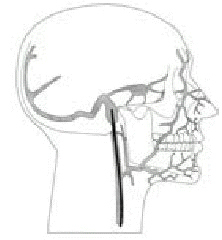 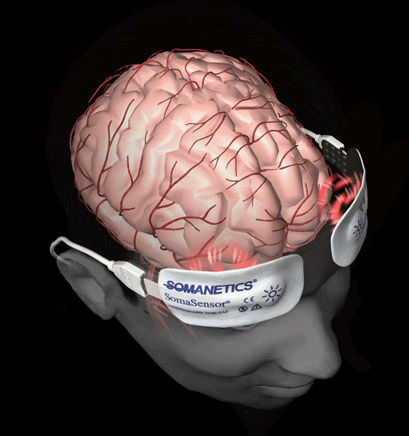 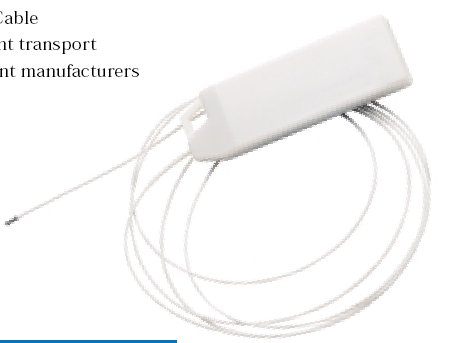 Нейромониторинг
ВЧД
Инвазивная и неинвазивная оценка оксигенации мозга
Мониторинг гемодинамики 
Инвазивное и неинвазивное АД
ЭКГ
SpO2
EtCO2
Мониторинг КОС и газов крови
Мониторинг
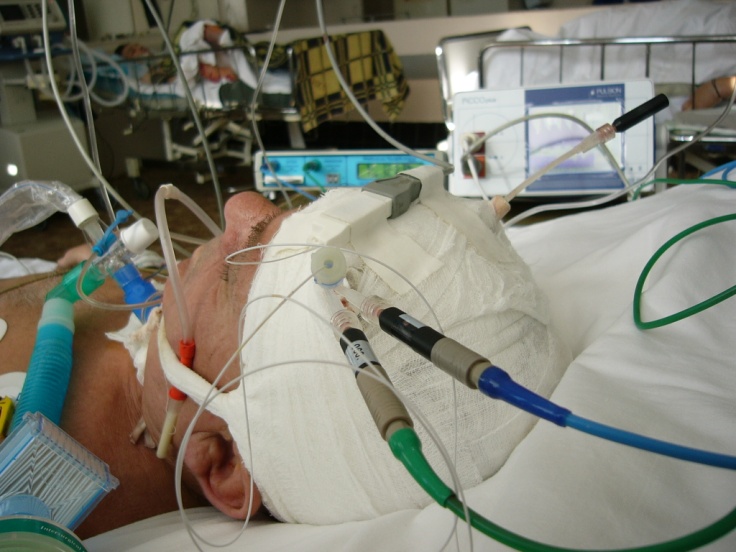 Госпитальный этап
КТ головного мозга
Рентгенография (череп, шейный отдел позвоночника, грудная клетка, таз)
УЗИ брюшной и плевральных полостей (при невозможности – лапароцентез)
Клинический и биохимический анализ крови, КОС, осмоляльность плазмы крови, общий анализ мочи
Анализы крови и мочи на этанол
ЭКГ
Осмотр нейрохирурга, хирурга, травматолога
Диагностика
Проведение диагностической люмбальной пункции
У детей с выраженной внутричерепной гипертензией диагностическая люмбальная пункция может привести к вклинению ствола головного мозга и смерти.

В отличие от хронической внутричерепной гипертензии, при остром повышении ВЧД отсутствие изменений на глазном дне не исключает тяжелой внутричерепной гипертензии. В этой связи антибактериальную/противовирусную терапию при подозрении на менингоэнцефалит необходимо назначать в соответствующих дозировках, а выполнение люмбальной пункции следует отложить до стабилизации состояния.
Противопоказания для выполнения люмбальной пункции
- Нарушение сознания < 13 баллов по шакале ком Глазго
- Мидриаз
- Очаговые неврологические симптомы, такие как асимметричность двигательной реакции и рефлексов
- Распространенная геморрагическая сыпь
- Бради/тахикардия, повышение АД и нарушение ритма дыхания
- Тромбоцитопения и коагуляционные расстройства
- Артериальная гипертензия
- Отек соска зрительного нерва
Продолжительные судороги (эпистатус)

Решение в пользу проведения диагностической люмбальной пункции может быть принято после устранения вышеперечисленных расстройств и проведения РКТ (МРТ) исследования головного мозга.
Принципы лечения
Профилактика и лечение вторичных церебральных ишемических атак - обеспечение пораженного мозга богатой кислородом кровью

Оксигенация 
Поддержание необходимых параметров гемодинамики

Профилактика и лечение внутричерепной гипертензии
Профилактика и лечение ГСО
Госпитальный этап
Экстренные мероприятия
Протезирование дыхательных путей
Интубация трахеи
Ларингеальная маска
Коникотомия
ИВЛ 
Вспомогательный режим
Нормовентиляция
Повышенная оксигенация FiO2=0,5-1,0
Коррекция артериальной гипотонии
Коррекция судорожного синдрома и психомоторного возбуждения
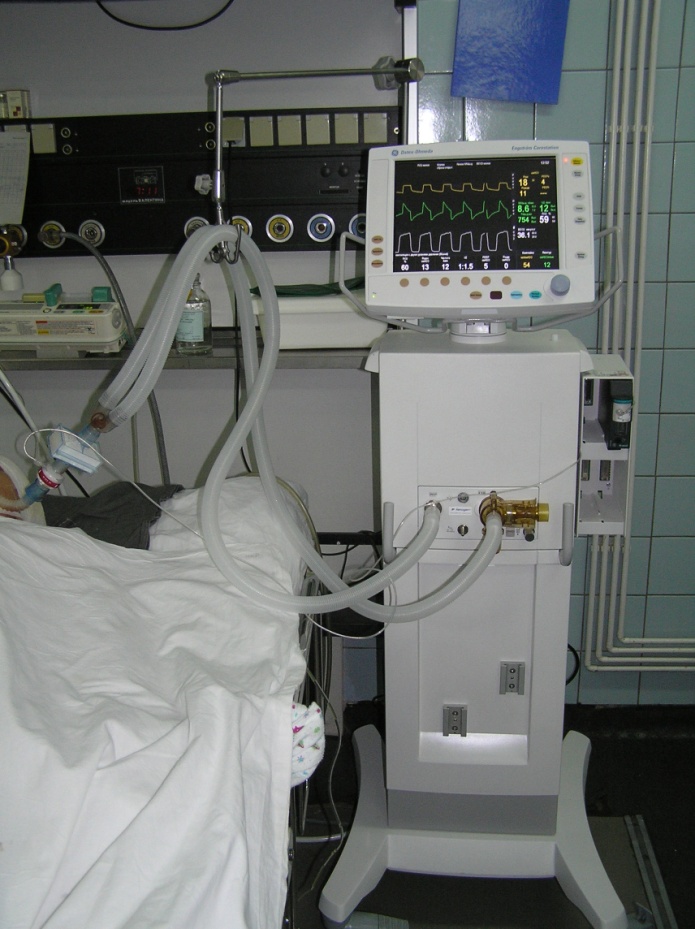 Госпитальный этап
Кровотечение из носа
Передняя тампонада
Задняя тампонада
Остановка кровотечения из раны головы
Удаление вдавленного перелома
Удаление объемного процесса 
Гематома
Гигрома
Детрит
Устранения обструкции ликворных путей
Трепанация
      Костнопластическая
      Декомпрессивная?
Хирургическая  тактика
Мониторинг  ВЧД
Коррекция повышенного ВЧД
Возвышенное положение головы (35-40°)
Синхронность с аппаратом ИВЛ
Купирование двигательного возбуждения (бензодиазепины, барбитураты, кетамин)
Купирование судорог
Петлевые диуретики и кортикостероиды (CRASH trial, 2004) не применяют
ВНУТРИЧЕРЕПНАЯ ГИПЕРТЕЗИЯ
Осмодиуретики или гипертонический раствор хлорида натрия
Симпатомиметик(норадреналин)
Гипервентиляция
Гипотермия
Седация
Декомпрессивная краниотомия
Госпитальный этап –срочные мероприятия
Поддержание высокого АД (не менее 140/80 mmHg )
Не использовать гипотензивные препараты (нет верхнего предела АД!)
Инфузионные средства – нормо-  или гиперосмолярные кристаллоиды (40-50 мл/кг в сутки) 
Использование вазопрессоров для повышения АД
Интенсивная терапия - коррекция гемодинамики
Госпитальный этап –срочные мероприятия
Не применять 5% раствор глюкозы!!! 
Поддержание нормальной или повышенной осмоляльности и концентрации натрия в плазме крови при помощи 3% р-ра NaCl  
Поддержание нормальных концентраций калия и глюкозы в плазме крови
Переливание крови при концентрации Hb менее 100 г/л 
Профилактика ТЭЛА (гепарин)
Интенсивная терапия  -коррекция гемодинамики
Искусственная гипотермия
Искусственная гипотермия
- Снижает потребление кислорода мозгом
- Уменьшает сосудистую проницаемость
- Блокирует апоптоз
- Стабилизирует ГЭБ
Инфекции центральной нервной системы (менингит, менингоэнцефалит)
- Общеинфекционный синдром: повышение температуры тела до фебрильных цифр; выраженная интоксикация; вегетовисцеральные нарушения - тахи-или брадикардия, лабильность АД.
- Общемозговой синдром : грудной возраст – монотонный, «мозговой крик», выбухание и напряжение большого родничка, расхождение швов черепа. Дети старшего возраста – интенсивная головная боль распирающего характера (диффузная или локализованная в ло  бно-височной области), повторная или многократная рвота, не связанная с приемом пищи, не приносящая облегчения, угнетение сознания различной степени, судорожный синдром.
- Менингиальный синдром : вынужденное положение тела ребенка в кровати, гиперестезия кожи, наличие менингиального синдрома.
Жизнеугрожающие осложнения менингоэнцефалитов
- Прогрессирующая внутричерепная гипертензия
-Дислокационный синдром
- Синдром вклинения
- Септический шок
Интенсивная терапия менингоэнцефалитов
Догоспитальный этап:

1. Оценить уровень сознания и характер дыхания
При угнетении сознания до уровня комы и/или расстройствах дыхания показана интубация трахеи и проведение ИВЛ

2. Исключить недостаточность кровообращения

При наличии признаков гиповолемии и септического шока показано проведение инфузионной терапии с использованием 0,9% раствора хлорида натрия в дозе 20 мл/кг в течение часа. Только после устранения гиповолемии и ликвидации всех признаков недостаточности кровообращения может быть решен вопрос о назначении петлевых диуретиков с целью коррекции внутричерепной гипертензии!
Интенсивная терапия менингоэнцефалитов
3. Исключить прогрессирование внутричерепной гипертензии и дислокационного синдрома (угнетение сознания, тенденция к брадикардии и артериальной гипертензии, судороги). При прогрессировании ВЧГ и дислокациционного синдрома показана экстренная интубация трахеи и проведение ИВЛ!

4. При развитии однократного эпизода судорог с последующим восстановление ясного сознания возможно использование противосудорожных препаратов. Препаратом выбора на догоспитальном этапе является реланиум (диазепам, седуксен, сибазон, релиум) в дозе 0,3 мг/кг в/венно струйно.

5. С целью купирования лихорадки могут быть использованы физические методы охлаждения.

Введение литической смеси с использованием препаратов, обладающих седативным эффектом, на догоспитальном этапе нецелесообразно и может привести к неправильной оценке уровня сознания при поступлении в стационар!
Интенсивная терапия менингоэнцефалитов
Наиболее эффективным методом устранения ВЧГ является не назначение петлевых диуретиков и системных глюкокортикостероидов, а проведение искусственной вентиляции легких!
Интенсивная терапия менингоэнцефалитов
Госпитальный этап:
1. Устранение витальных функций. 
2. Противошоковая и инфузионная терапия. : При наличии признаков септического шока показано проведение волемической нагрузки с использованием 0,9% раствора натрия хлорида в дозе 20 мл/кг в течение 40-60 мин. При отсутствии эффекта указанная доза может быть введена повторно. В случае сохраняющейся артериальной гипотензии показано назначение вазопрессорных и инотропных препаратов.
Следует помнить, что патогенетически обоснованное ограничение жидкости (75% от физиологической потребности ребенка) показано только после устранения гиповолемии или на фоне гиперволемии.
Основными растворами для проведения инфузионной терапии являются солевые кристаллоиды, препараты ГЭК.
Интенсивная терапия менингоэнцефалитов
3. Коррекция внутричерепной гипертензии: Наиболее эффективным методом коррекции ВЧГ является ИВЛ в режиме умеренной гипервентиляции (рСО2 =32-35 мм рт ст. Может быть использовано микроструйное введение тиопентала-натрия в дозе 1-5 мг/кг/час с предварительным струйным введением в дозе 3-5 мг/кг.
Одним из способов коррекции ВЧГ является и назначение системных глюкокортикостероидов, что особенно важно при бактериальных менингитах, вызванных H. Influenzae. С этой целью показано назначение дексаметазона в дозе 0,15 мг/кг каждые 6 часов в течение 2 суток. После устранения гиповолемии возможно назначение петлевых диуретиков (фуросемид. лазикс) в дозе 1-2 мг/кг в/венно, но это направление терапии не является приорететным и реализуется после тщательной оценки состояния пациента и волемического статуса.
Интенсивная терапия менингоэнцефалитов
4. Антибактериальная терапия проводится всем пациентам, при этом учитывается возраст ребенка, потенциальный возбудитель и способность препарата проникать через гематоэнцефалический барьер.
5. Симптоматическая терапия. При наличии судорожного синдрома показано назначение бензодиазепинов (реланиум 0,3-0,5 мг/кг) или барбитуратов ультракороткого действия (тиопентал-натрия) путем постоянной инфузии 1-5 мг/кг/час.
Инфекции желудочно-кишечного такта и гепатобилиарной системы
Следует помнить, что максимально быстрая коррекция как гипо, так и гипернатриемии может усугубить состояние ребенка и привести к развитию отека головного мозга. 
В случае гипотонической дегидратации (концентрация Na+ плазмы крови <135 ммоль/л) проводится коррекция гипонатриемии, при этом скорость увеличения концентрации ионов натрия в плазме крови не должна превышать 0,5 ммоль/л/час (в сутки не более 12 мэкв/л). В качестве основного раствора, позволяющего устранить гипонатриемию, используется 3% раствор натрия хлорида.
Эпилептический статус
Это непрекращающиеся судороги или отсутствие восстановления сознания в течение 5 минут
Классификация
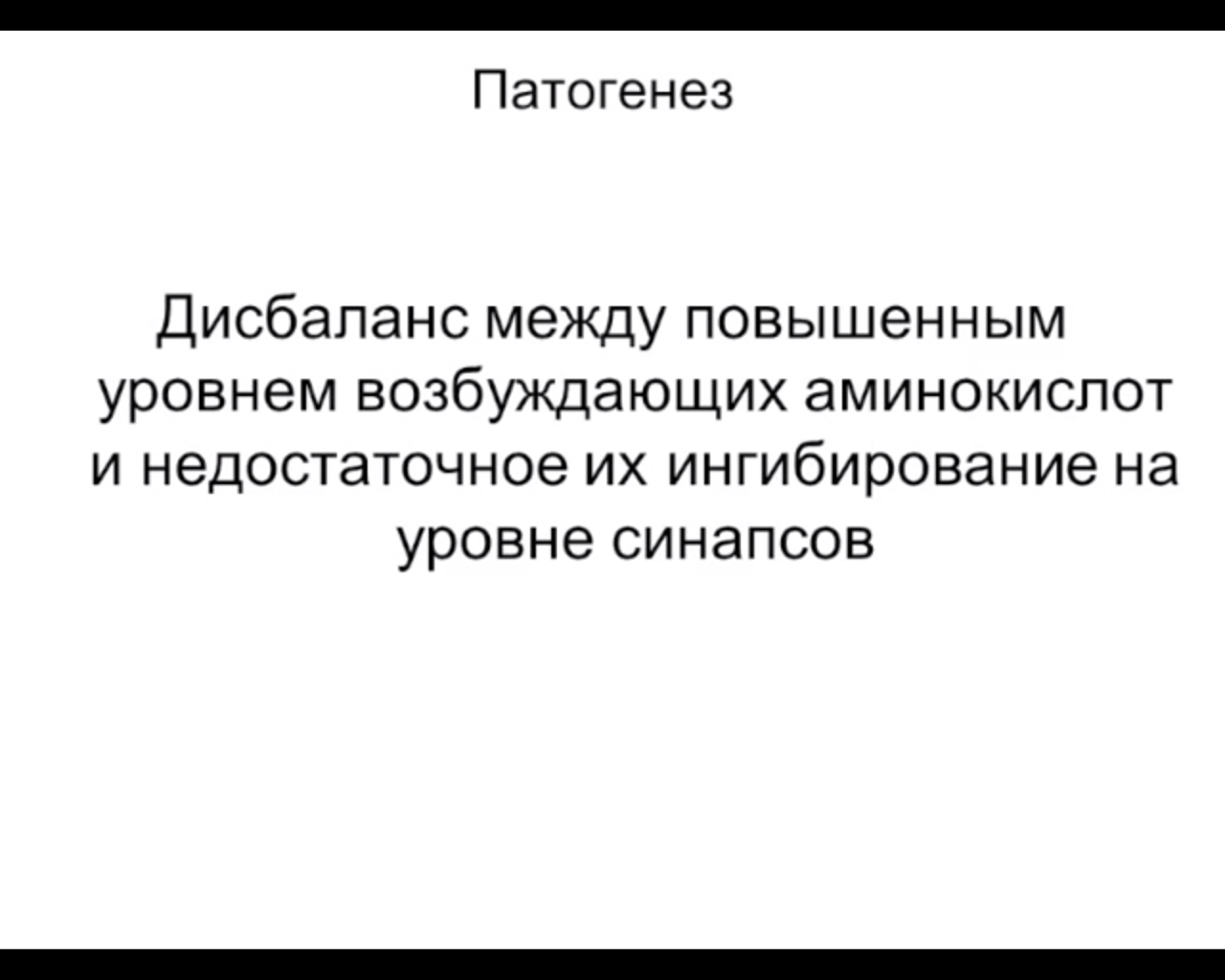 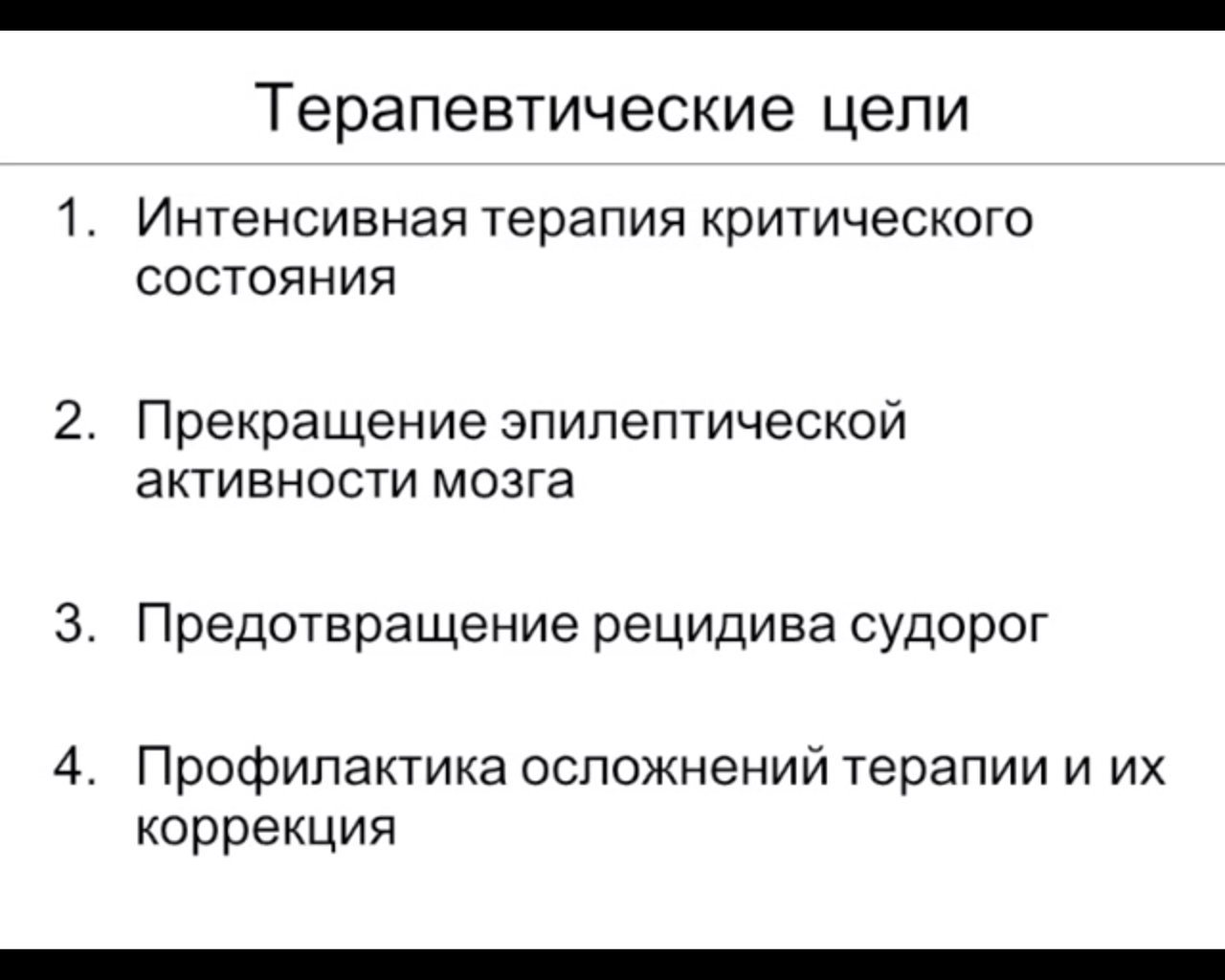 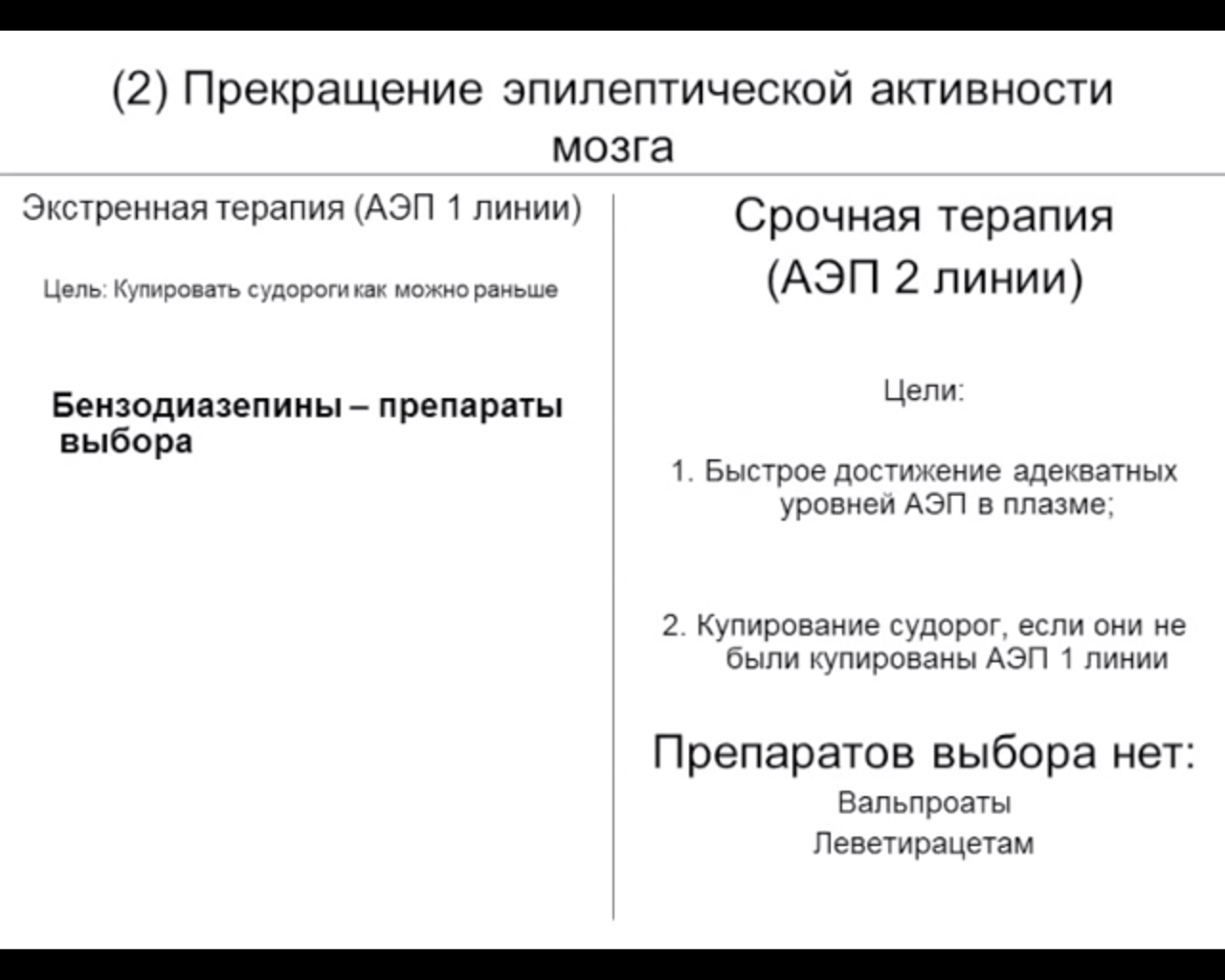 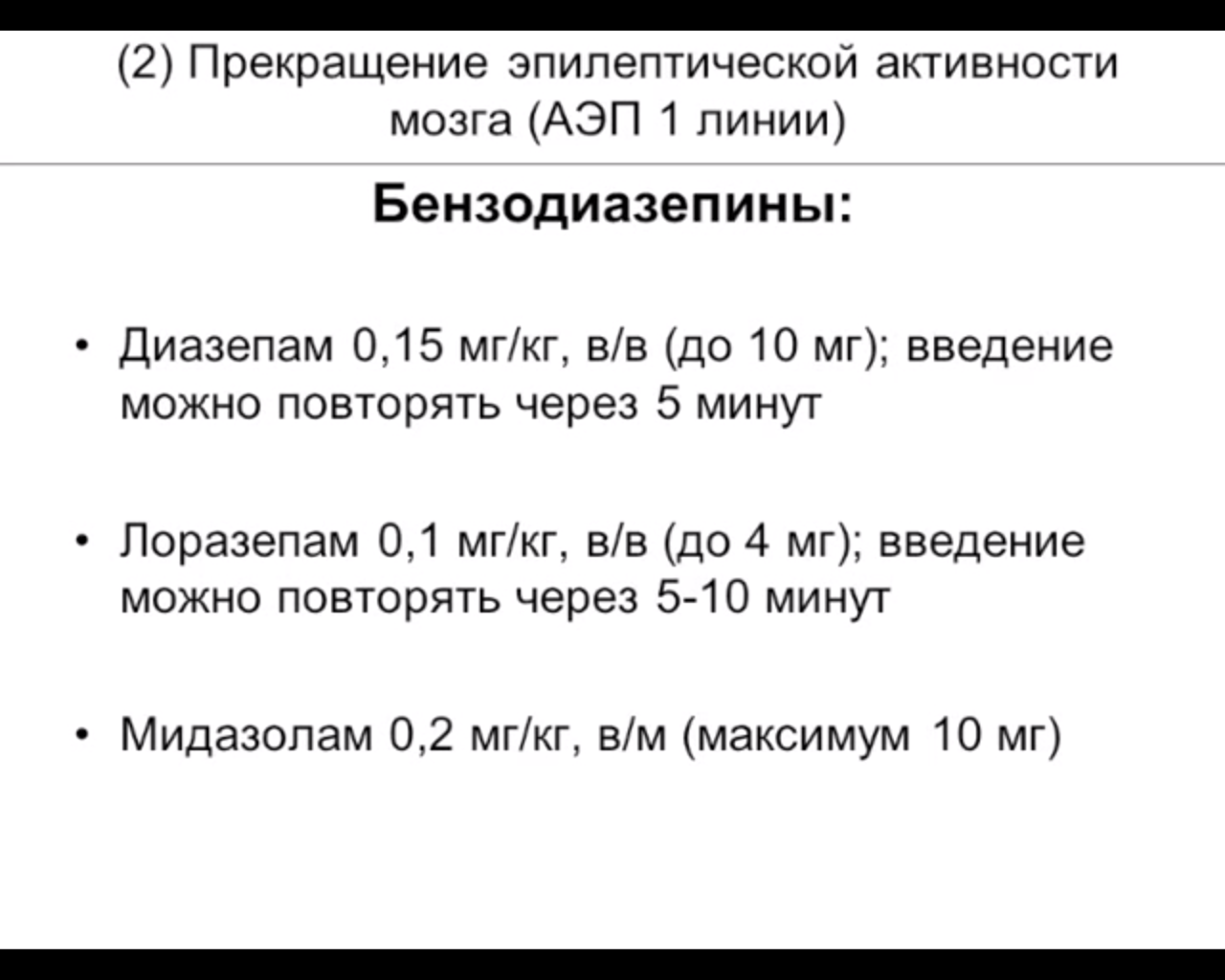 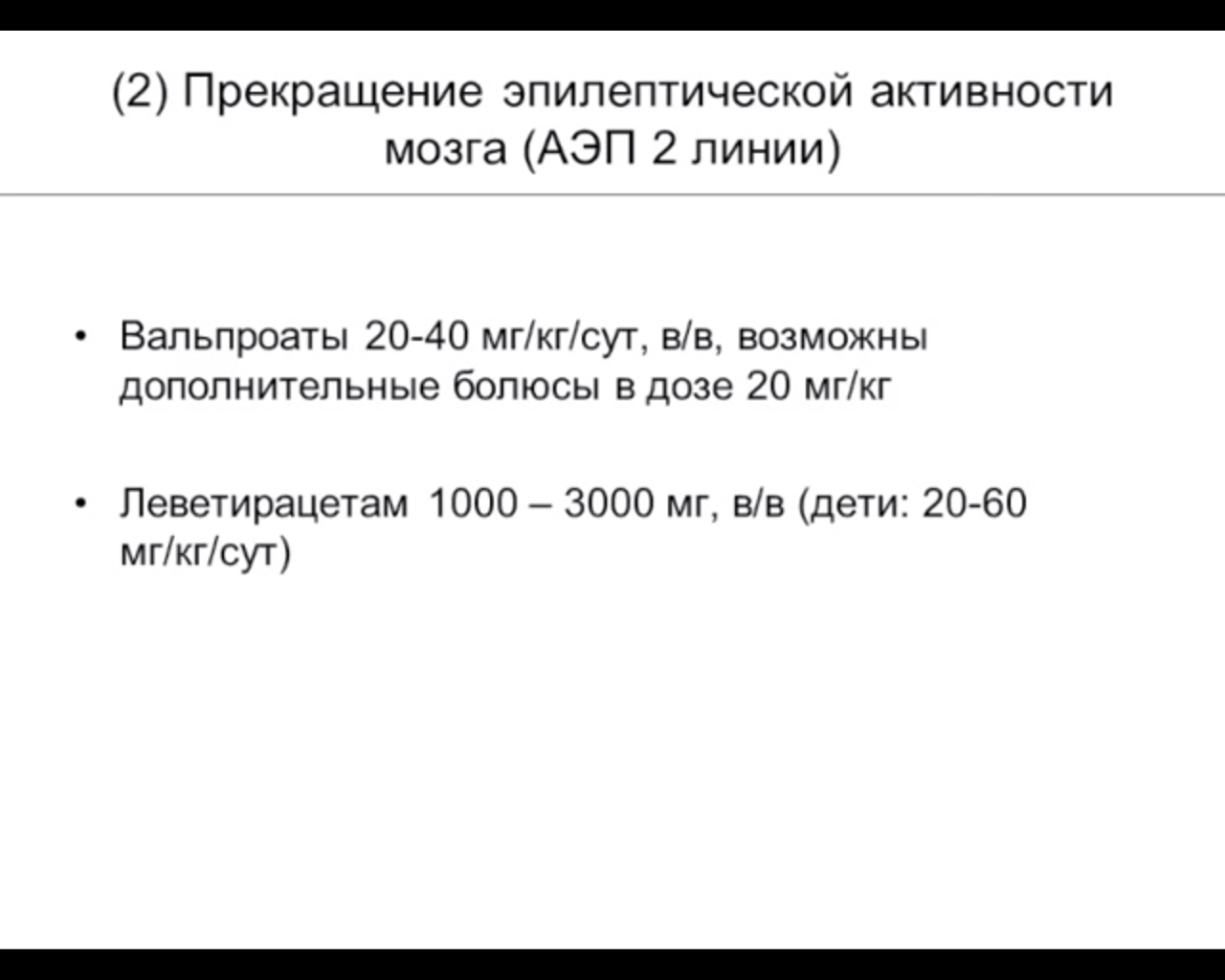 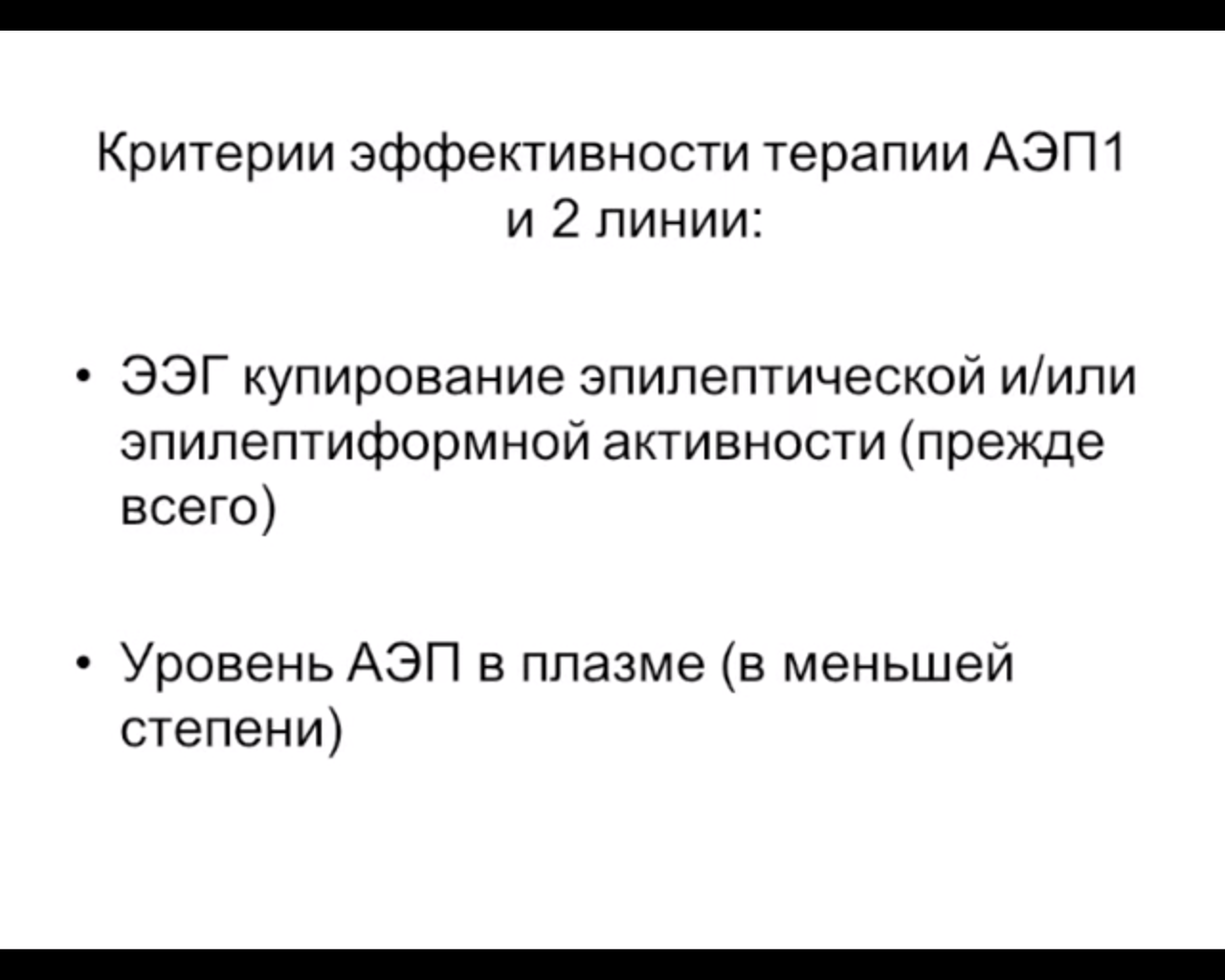 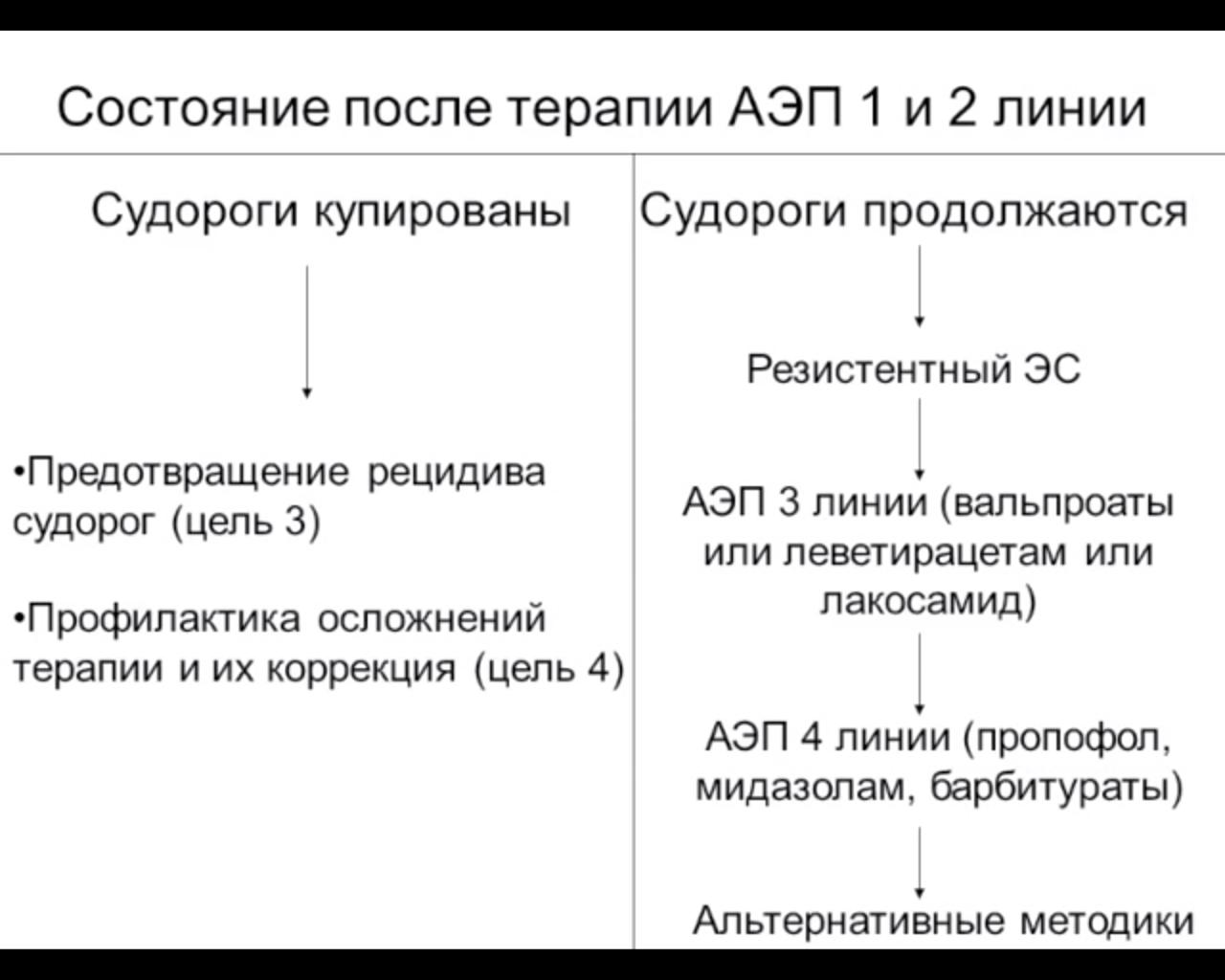 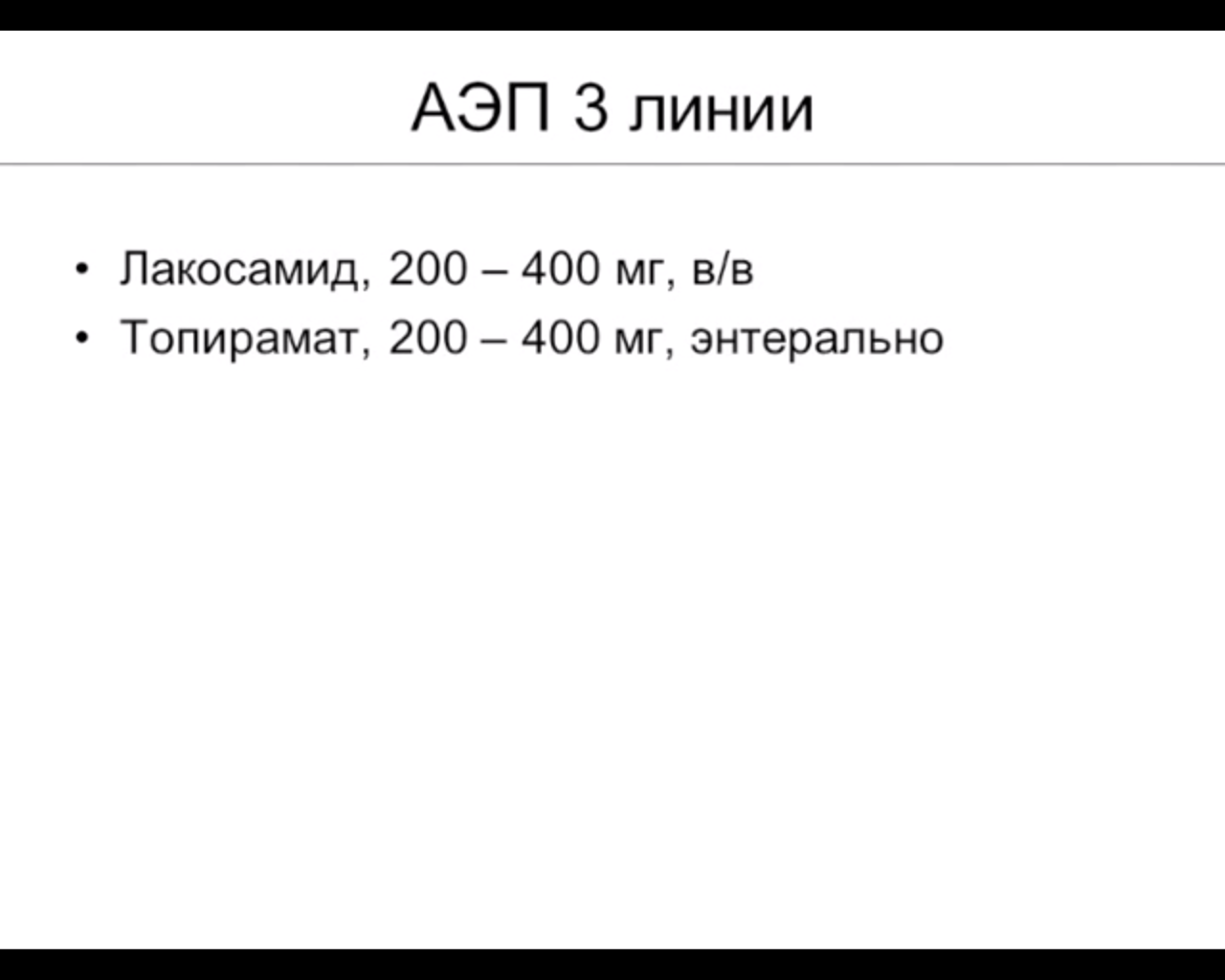 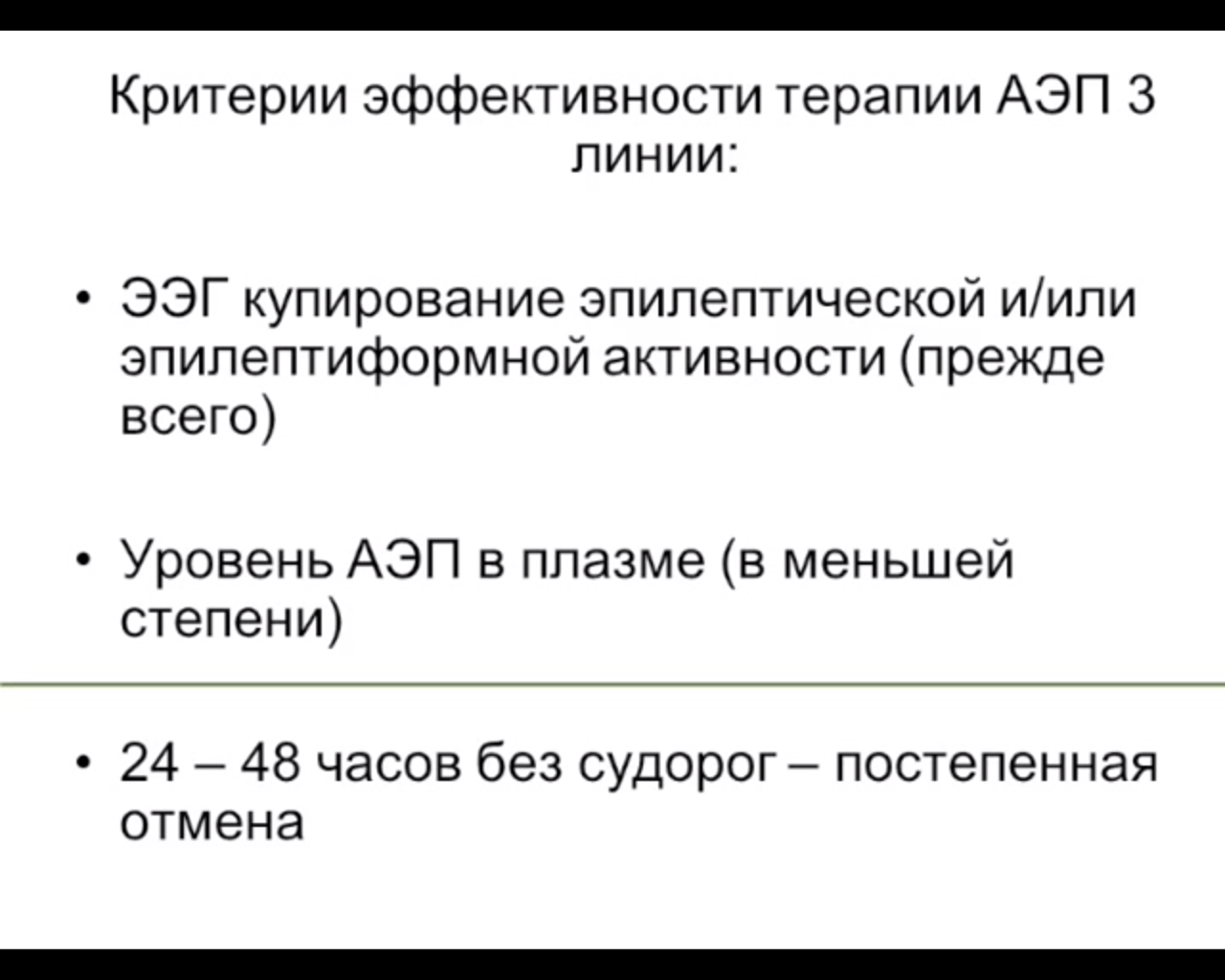 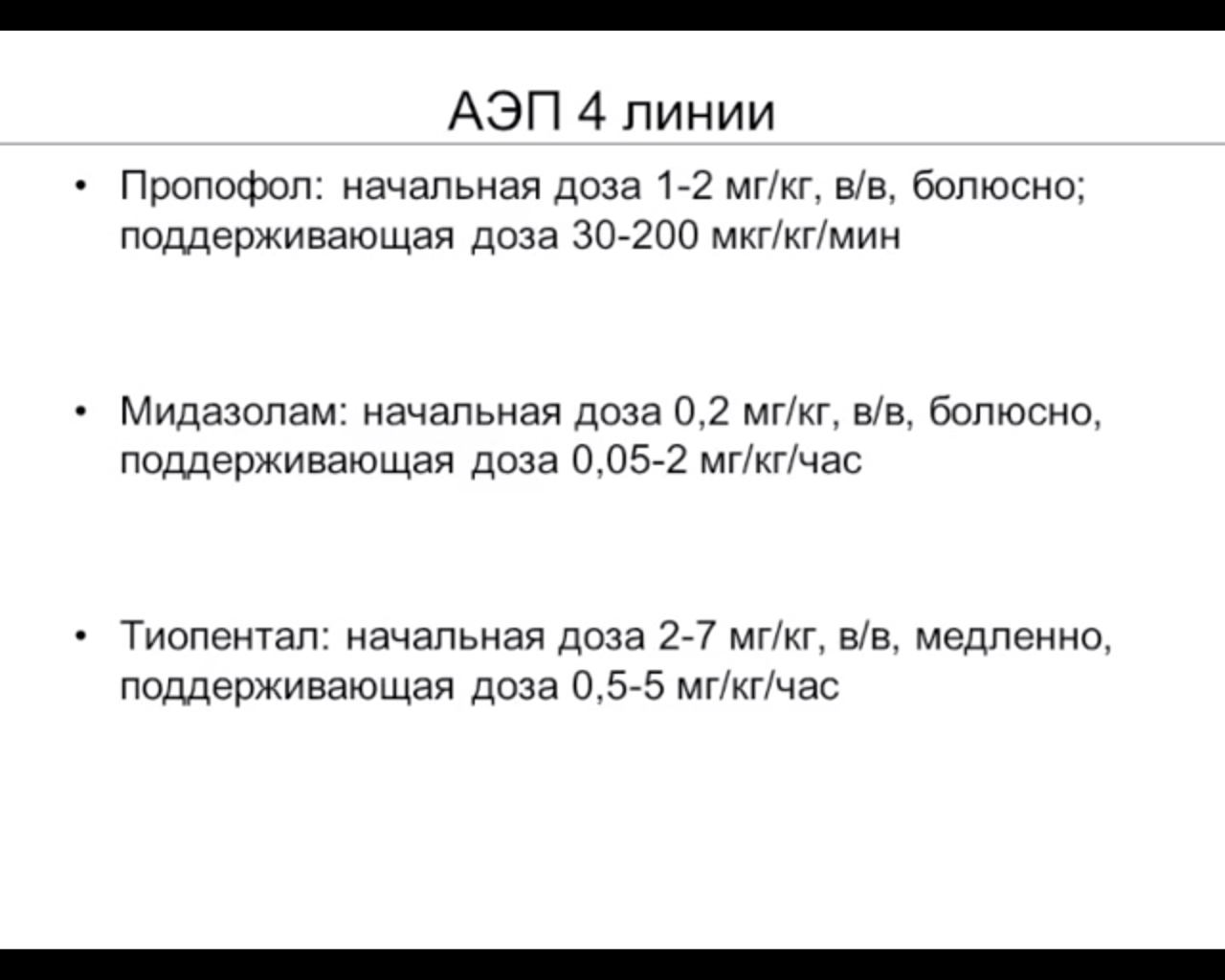 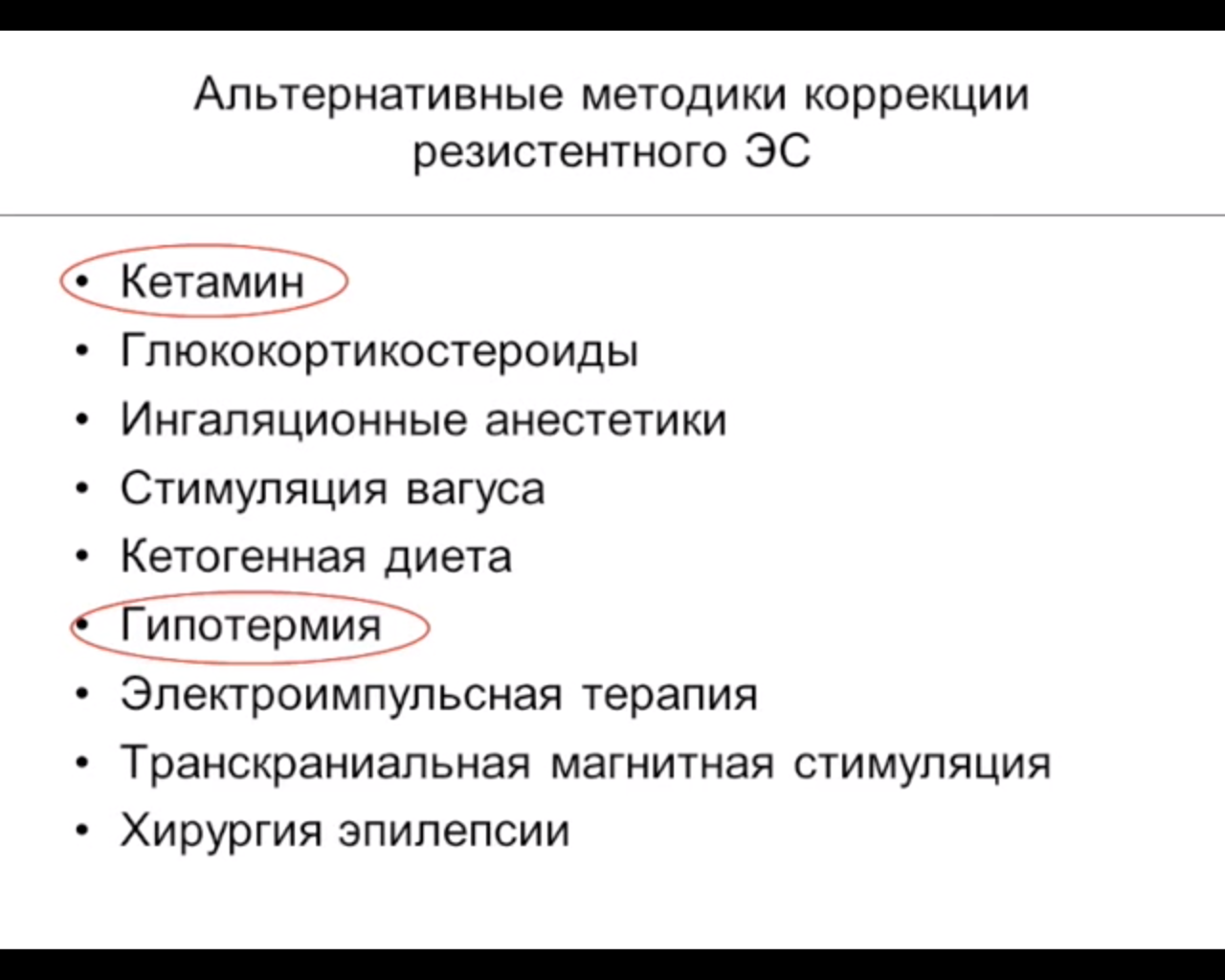 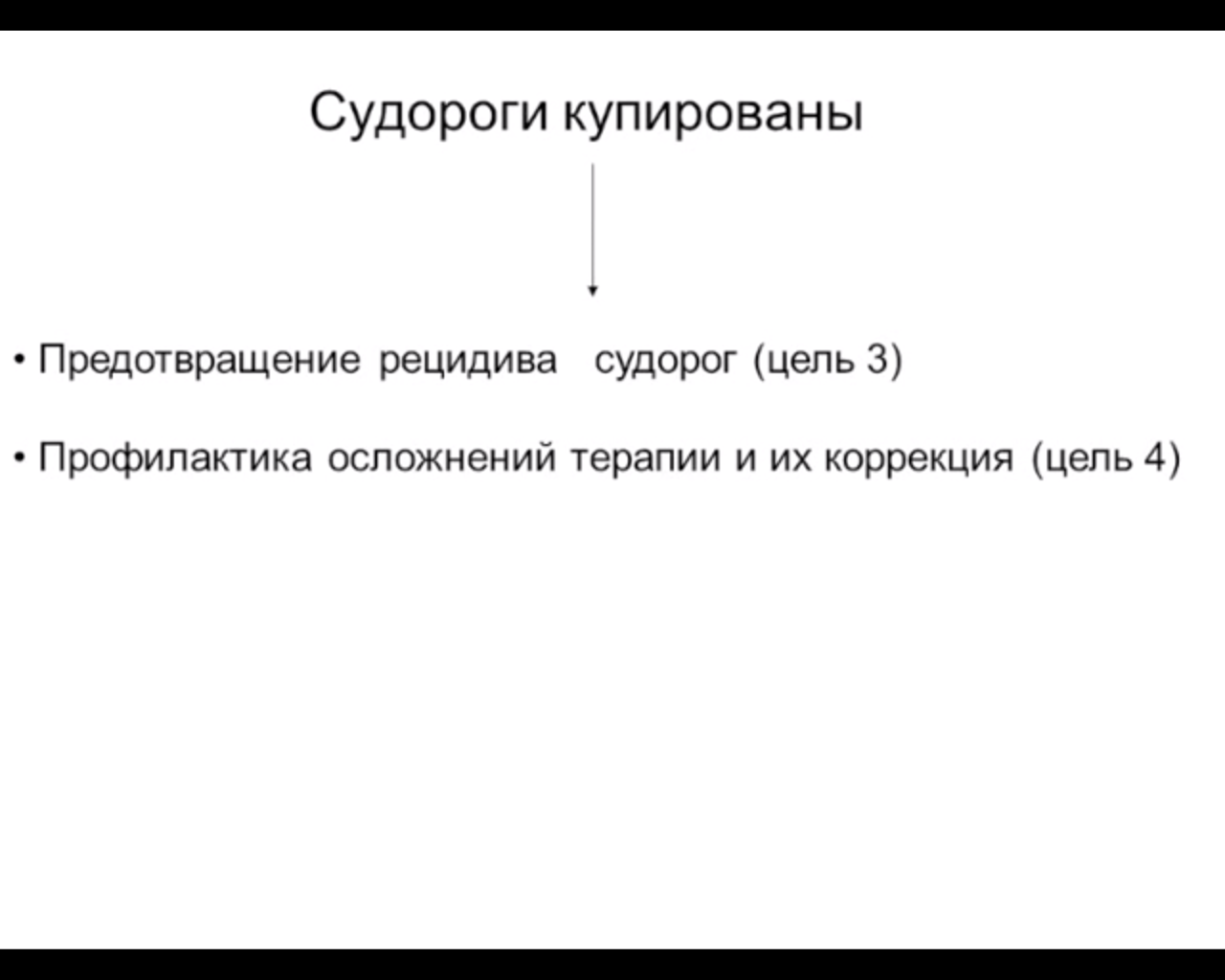 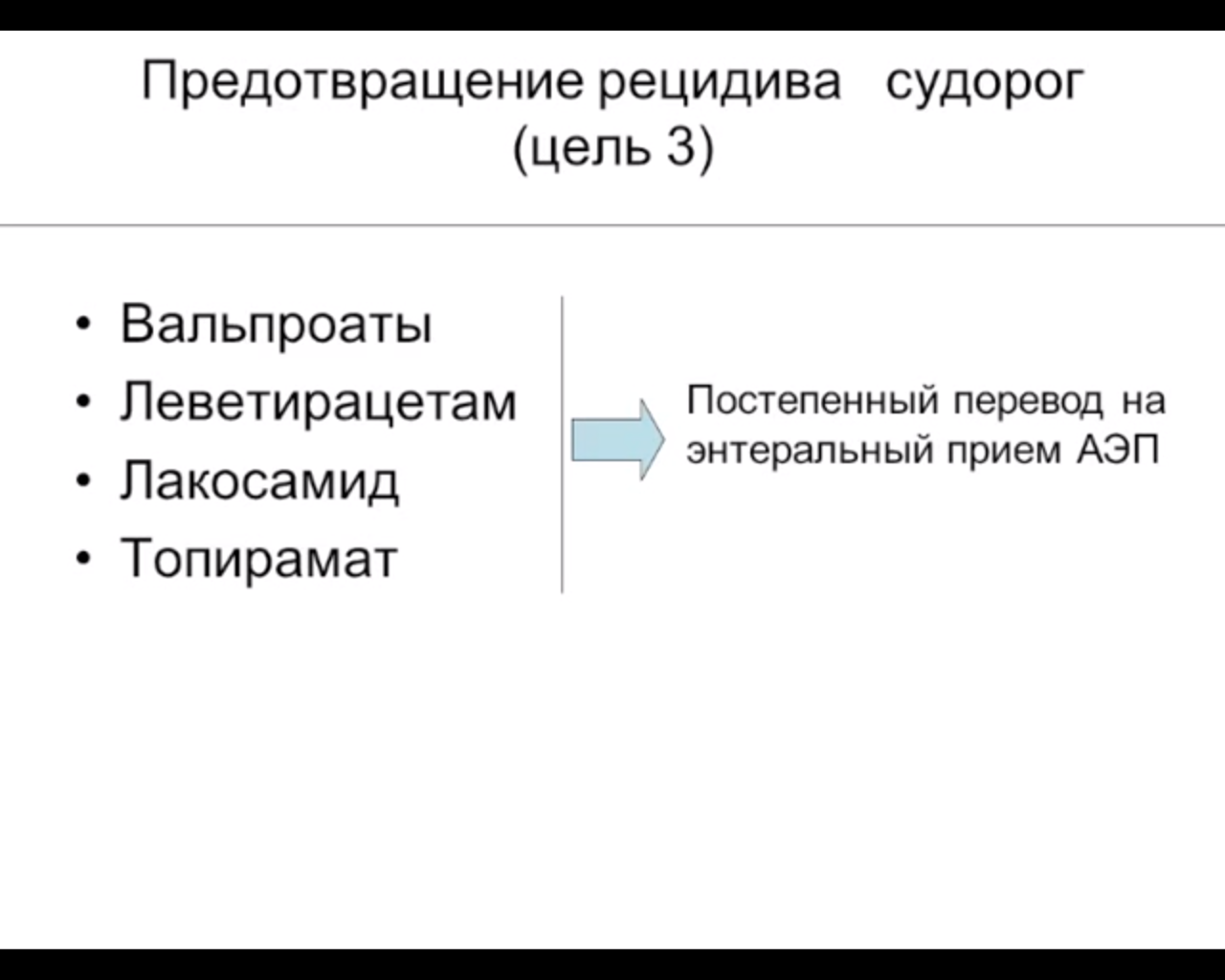 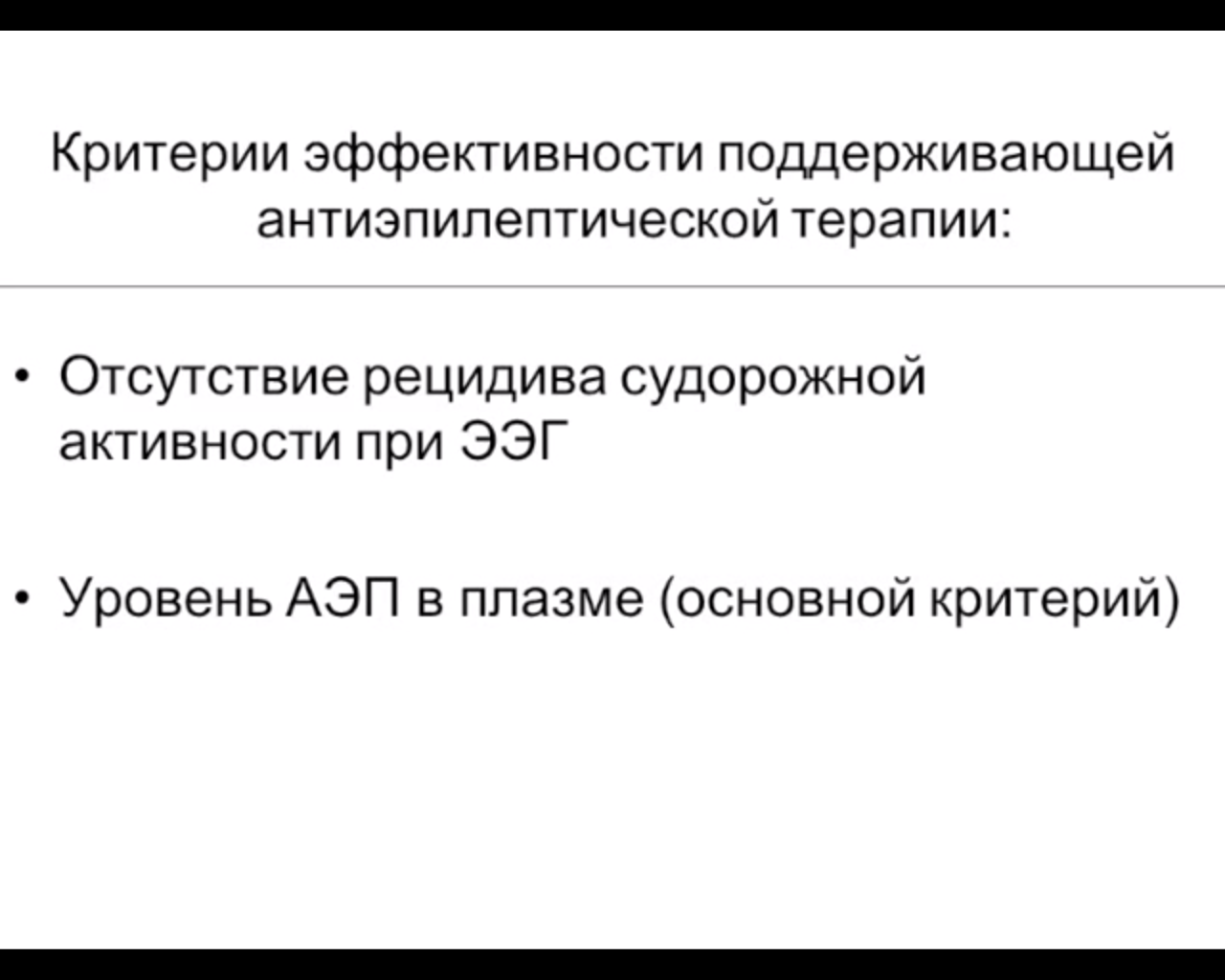 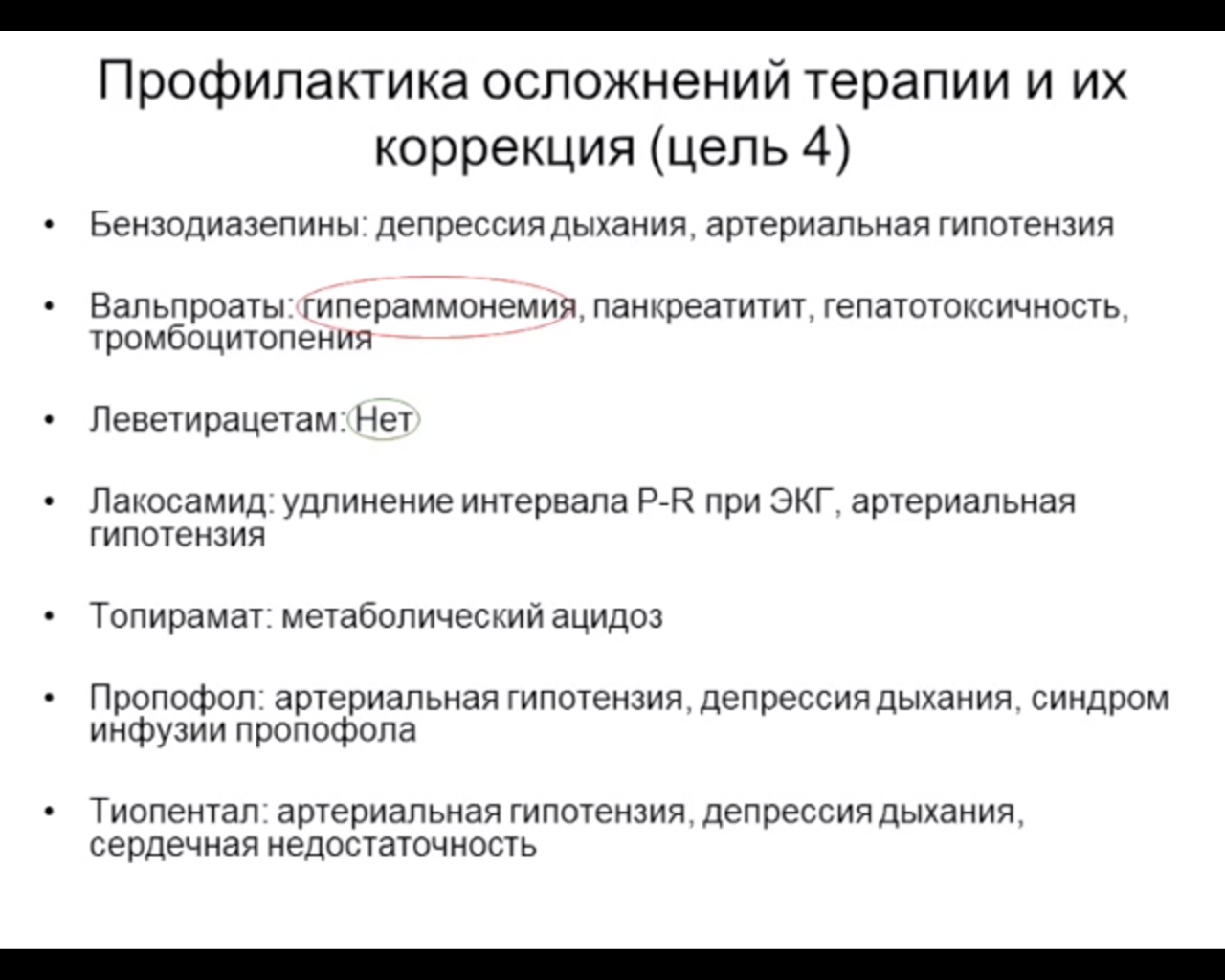 Вторичный ангиоспазм
-Гипертензия
-Гиперволемия           
- Гемодилюция
Treggiari M.M et al., 2003 – Плохое качество проведенных исследований не позволяет рекомендовать 3-Н терапию для рутинного исследования. 
В настоящее время рекомендуется поддерживать нормотензию и нормоволемию.
- Нимотоп
- Верапомил селективно (ангиография)
Госпитальный этап - отсроченные мероприятия
Диагностика и лечение бульбарных расстройств.
Лечение и профилактика спастических нарушений.
Лечение афатических расстройств.

Снятие информационного голода – психической депривации.
«Вертикализация» больного.
Психостимуляторы.
Реабилитация
КОРРЕКЦИЯ МЕТАБОЛИЧЕСКИХ ПРОЦЕССОВ
БЛОКАДА КАСКАДА НЕЙРОТОКСИЧЕСКИХ АМИНОКИСЛОТ??
РЕГУЛИРОВАНИЕ ФЕРМЕНТОВ АПОПТОЗА??
БЛОКАДА ПЕРЕКИСНОГО ОКИСЛЕНИЯ ЛИПИДОВ??
РЕГУЛЯЦИЯ ХОЛИН – И ДОПАМИНЭРГИЧЕСКОЙ АКТИВНОСТИ??
ОТКАЗ ОТ ИСПОЛЬЗОВАНИЯ ГЛЮКОЗЫ??
ЧАСТОТА ЯТРОГЕНИИ ДО 7 ПРЕПАРАТОВ – 0%, БОЛЕЕ 17 –ДО 100%